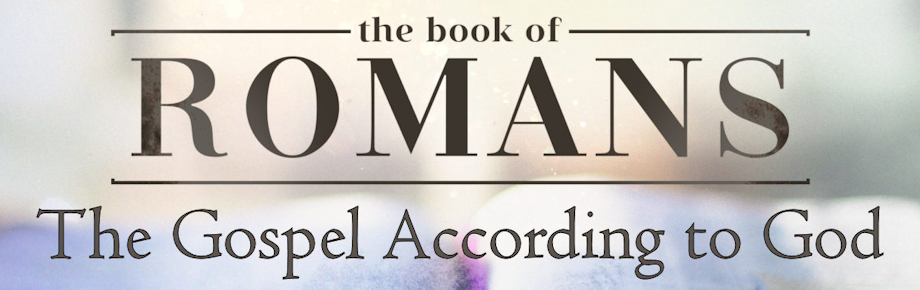 Fallen Humanity (Part 1)
Romans 3:9-20
Sunday, April 28, 2024
Romans 3:9-14
9 What then? Are we better than they? Not at all; for we have already charged that both Jews and Greeks are all under sin; 10 as it is written, "THERE IS NONE RIGHTEOUS, NOT EVEN ONE; 11 THERE IS NONE WHO UNDERSTANDS, THERE IS NONE WHO SEEKS FOR GOD; 12 ALL HAVE TURNED ASIDE, TOGETHER THEY HAVE BECOME USELESS; THERE IS NONE WHO DOES GOOD, THERE IS NOT EVEN ONE." 13 "THEIR THROAT IS AN OPEN GRAVE, WITH THEIR TONGUES THEY KEEP DECEIVING," "THE POISON OF ASPS IS UNDER THEIR LIPS"; 14 "WHOSE MOUTH IS FULL OF CURSING AND BITTERNESS";
Romans 3:15-20
15 "THEIR FEET ARE SWIFT TO SHED BLOOD, 16 DESTRUCTION AND MISERY ARE IN THEIR PATHS, 17 AND THE PATH OF PEACE THEY HAVE NOT KNOWN." 18 "THERE IS NO FEAR OF GOD BEFORE THEIR EYES." 19 Now we know that whatever the Law says, it speaks to those who are under the Law, so that every mouth may be closed and all the world may become accountable to God; 20 because by the works of the Law no flesh will be justified in His sight; for through the Law comes the knowledge of sin.
Romans 1:18-19
18 For the wrath of God is revealed from heaven against all ungodliness and unrighteousness of men who suppress the truth in unrighteousness, 19 because that which is known about God is evident within them; for God made it evident to them.
Romans 3:1
Then what advantage has the Jew? Or what is the value of circumcision?
Outline of Romans 3:9-20
The charge against humanity (9); 
The counts against humanity (10-18); 
The counter-defense of humanity (19); and 
The conviction of humanity (20).
Fallen Humanity
The charge against humanity (9)
What then? Are we better than they? Not at all; for we have already charged that both Jews and Greeks are all under sin
John 8:31-36
31 So Jesus was saying to those Jews who had believed Him, "If you continue in My word, then you are truly disciples of Mine; 32 and you will know the truth, and the truth will make you free." 33 They answered Him, "We are Abraham's descendants and have never yet been enslaved to anyone; how is it that You say, 'You will become free'?" 34 Jesus answered them, "Truly, truly, I say to you, everyone who commits sin is the slave of sin. 35 "The slave does not remain in the house forever; the son does remain forever. 36 "So if the Son makes you free, you will be free indeed.
Fallen Humanity
The charge against humanity (9)
The counts against humanity (10-18)
…as it is written…
“charaz” (Hebrew) – “string of pearls” – a rabbinical practice of stringing multiple verses or passages together to make a point.
The 14 Count Indictment
THERE IS NONE RIGHTEOUS, NOT EVEN ONE (10)
THERE IS NONE WHO UNDERSTANDS, (11)
THERE IS NONE WHO SEEKS FOR GOD; (11)
ALL HAVE TURNED ASIDE (12) 
TOGETHER THEY HAVE BECOME USELESS (12) 
THERE IS NONE WHO DOES GOOD, THERE IS NOT EVEN ONE. (12)
THEIR THROAT IS AN OPEN GRAVE, (13)
WITH THEIR TONGUES THEY KEEP DECEIVING, (13)
THE POISON OF ASPS IS UNDER THEIR LIPS (13)
WHOSE MOUTH IS FULL OF CURSING AND BITTERNESS (14)
THEIR FEET ARE SWIFT TO SHED BLOOD (15)
DESTRUCTION AND MISERY ARE IN THEIR PATHS (16) 
AND THE PATH OF PEACE THEY HAVE NOT KNOWN (17)
THERE IS NO FEAR OF GOD BEFORE THEIR EYES (18)
Paul’s String of Pearls (charaz)
Six Psalms (14:1-3; 53:1-3; 5:9; 140:3; 10:7; 36:1),
One passage in Ecclesiastes (7:20), and 
One passage in Isaiah (59:7-8)
The 14 Counts Arranged
Humanity’s character under sin (10-12)
Humanity’s conversation under sin (13-14), and
Humanity’s conduct under sin. (15-18)
Fallen Humanity
The charge against humanity (9)
The counts against humanity (10-18)
Humanity’s character under sin (10-12)

THERE IS NONE RIGHTEOUS, NOT EVEN ONE; 11 THERE IS NONE WHO UNDERSTANDS, THERE IS NONE WHO SEEKS FOR GOD; 12 ALL HAVE TURNED ASIDE, TOGETHER THEY HAVE BECOME USELESS; THERE IS NONE WHO DOES GOOD, THERE IS NOT EVEN ONE.
Dramatic Negativity
10 THERE IS NONE RIGHTEOUS, NOT EVEN ONE; 
11 THERE IS NONE WHO UNDERSTANDS, 
THERE IS NONE WHO SEEKS FOR GOD; 
12 ALL HAVE TURNED ASIDE, TOGETHER THEY HAVE BECOME USELESS; 
THERE IS NONE WHO DOES GOOD, 
THERE IS [NONE] NOT EVEN ONE.
Fallen Humanity
The charge against humanity (9)
The counts against humanity (10-18)
Humanity’s character under sin (10-12)

There is none righteous; not even one (10)
There is none who understands (11a)
1 Corinthians 2:14
But a natural man does not accept the things of the Spirit of God, for they are foolishness to him; and he cannot understand them, because they are spiritually appraised.
Ephesians 4:17-19
17 So this I say, and affirm together with the Lord, that you walk no longer just as the Gentiles also walk, in the futility of their mind, 18 being darkened in their understanding, excluded from the life of God because of the ignorance that is in them, because of the hardness of their heart; 19 and they, having become callous, have given themselves over to sensuality for the practice of every kind of impurity with greediness.
Fallen Humanity
The charge against humanity (9)
The counts against humanity (10-18)
Humanity’s character under sin (10-12)

There is none righteous; not even one (10)
There is none who understands (11a)
There is none who seeks after God (11b)
John 6
44 No one can [has the ability] come to Me unless the Father who sent Me draws him; and I will raise him up on the last day.
65 For this reason I have said to you, that no one can [has the ability] come to Me unless it has been granted him from the Father.
Fallen Humanity
The charge against humanity (9)
The counts against humanity (10-18)
Humanity’s character under sin (10-12)

There is none righteous; not even one (10)
There is none who understands (11a)
There is none who seeks after God (11b)
All have turned aside (12a)
Together they have become useless (12b)
There is none who does good; there is not even one (12c)
Isaiah 64:6
6 For all of us have become like one who is unclean, And all our righteous deeds are like a filthy garment; And all of us wither like a leaf, And our iniquities, like the wind, take us away.
Ephesians 2:1-5
1 And you were dead in your trespasses and sins, 2 in which you formerly walked according to the course of this world, according to the prince of the power of the air, of the spirit that is now working in the sons of disobedience. 3 Among them we too all formerly lived in the lusts of our flesh, indulging the desires of the flesh and of the mind, and were by nature children of wrath, even as the rest. 4 But God, being rich in mercy, because of His great love with which He loved us, 5 even when we were dead in our transgressions, made us alive together with Christ (by grace you have been saved
Ephesians 2:6-10
6 and raised us up with Him, and seated us with Him in the heavenly places in Christ Jesus, 7 so that in the ages to come He might show the surpassing riches of His grace in kindness toward us in Christ Jesus. 8 For by grace you have been saved through faith; and that not of yourselves, it is the gift of God; 9 not as a result of works, so that no one may boast. 10 For we are His workmanship, created in Christ Jesus for good works, which God prepared beforehand so that we would walk in them.
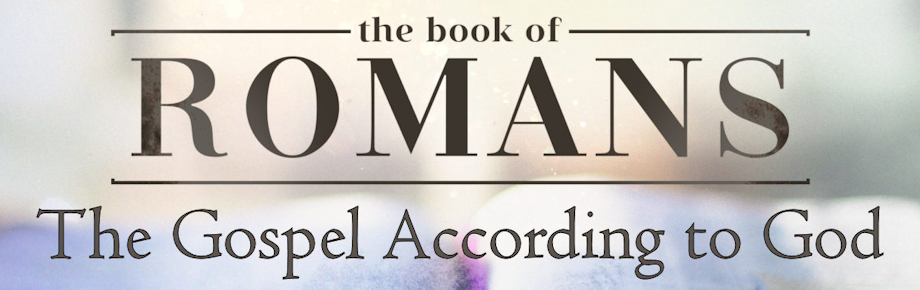 Fallen Humanity (Part 1)
Romans 3:9-20
Sunday, April 28, 2024